Кто изображен на купюре?
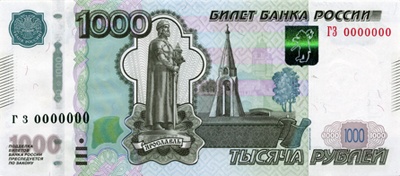 Орден им.                         Медаль им.                      Статуэтка      Ярослава Мудрого     Ярослава Мудрого        Ярослава Мудрого
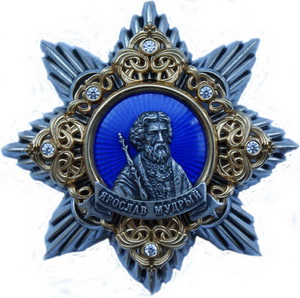 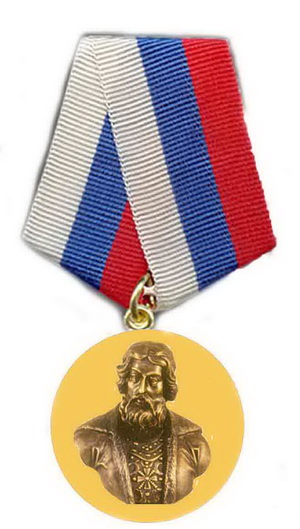 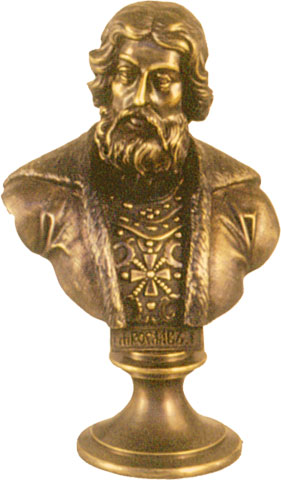 Тема: Развитие Древнерусского государства в период правления Ярослава Мудрого
Историки спорят…
С.М. Соловьев: «В 1054 г. умер Ярослав. Он, как видно, не заслужил такой приятной памяти в народе, как отец его; несмотря на то, и его деятельность имеет важное значение в нашей начальной истории».

Н.М. Карамзин: «Ярослав заслужил в летописях имя государя Мудрого; не приобрел оружием новых земель, но возвратил утраченное Россиею в бедствиях междоусобия; не всегда побеждал, но всегда оказывал мужество; успокоил отечество и любил народ свой».
Ярослав Мудрый (1019-1054)
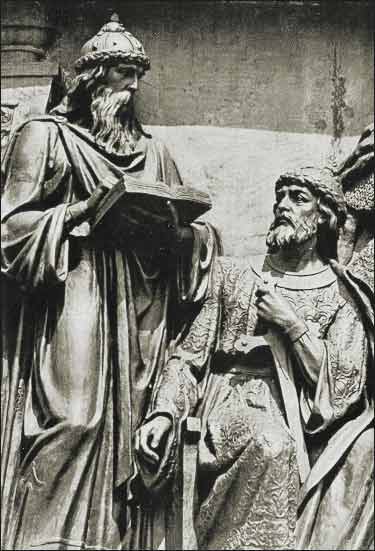 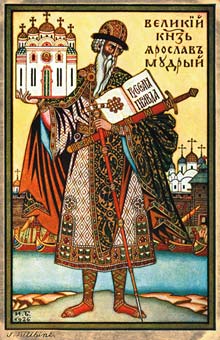 ЗАКОН
Задачи:1. Рассмотреть личность Ярослава Мудрого и его приход к власти2. Узнать, что  построил Ярослав Мудрый3. Узнать, какой закон принял Ярослав Мудрый4. Выяснить, как складывались отношения с другими государствами
Оцени себя
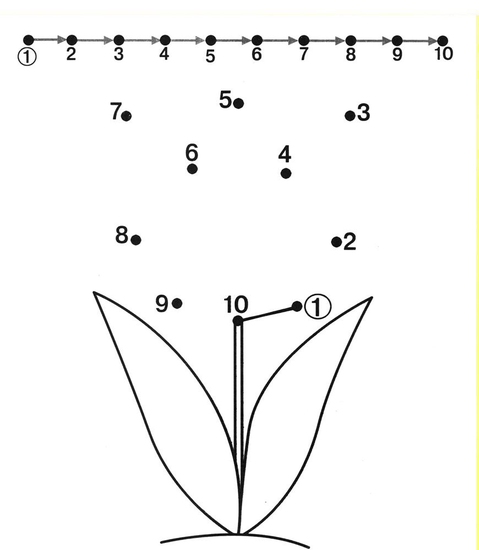 2 - линии, если легко справились с заданиями, 
1- линию, если затруднились,  
0 - если не смогли выполнить задание
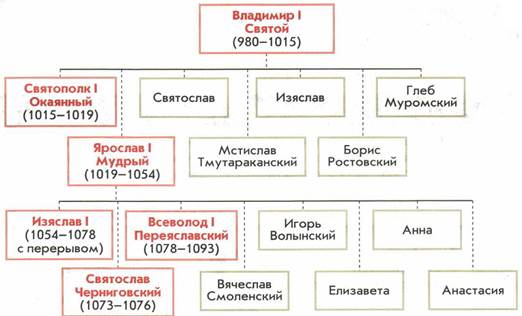 Владимир Иванович Даль
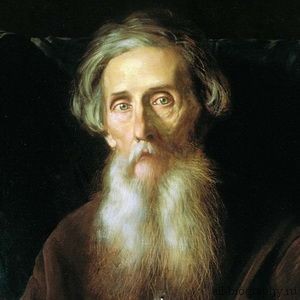 Мудрый – соединяющий в себе добро и справедливость; в вышей степени разумный и дальновидный
Оцени себя
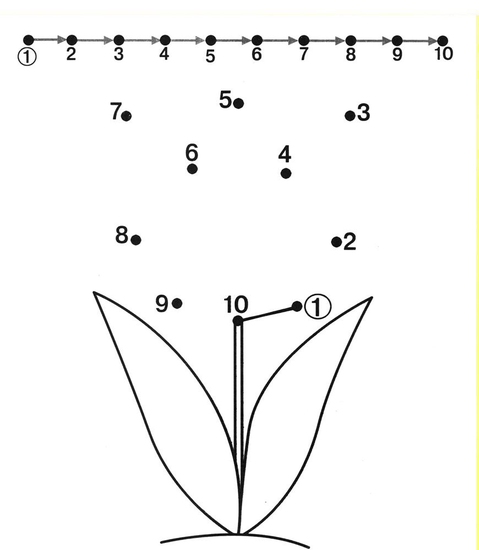 2 - линии, если легко справились с заданиями, 
1- линию, если затруднились,  
0 - если не смогли выполнить задание
Ярославль                  Киев
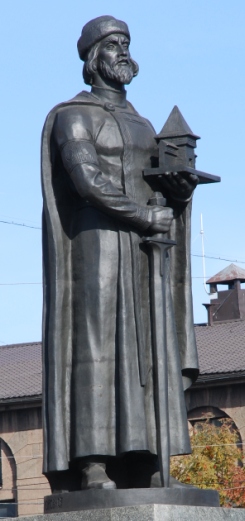 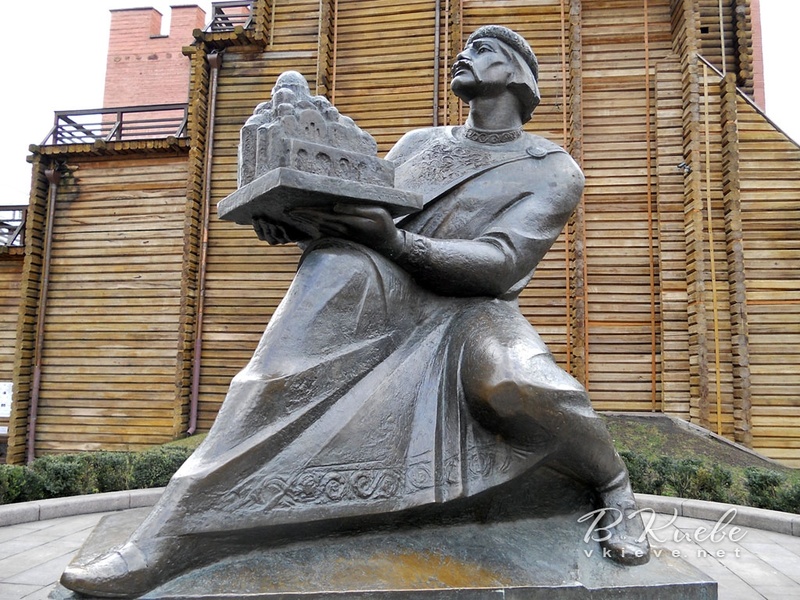 Распределите
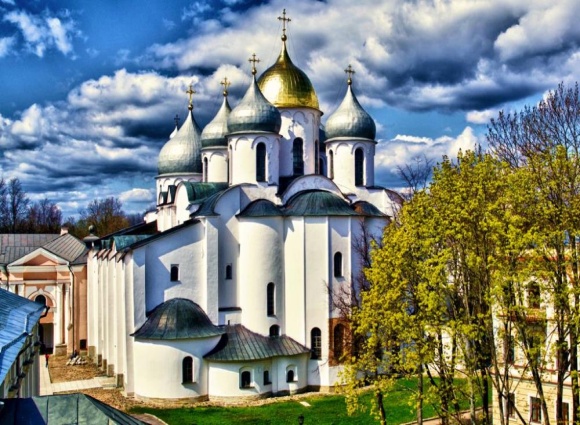 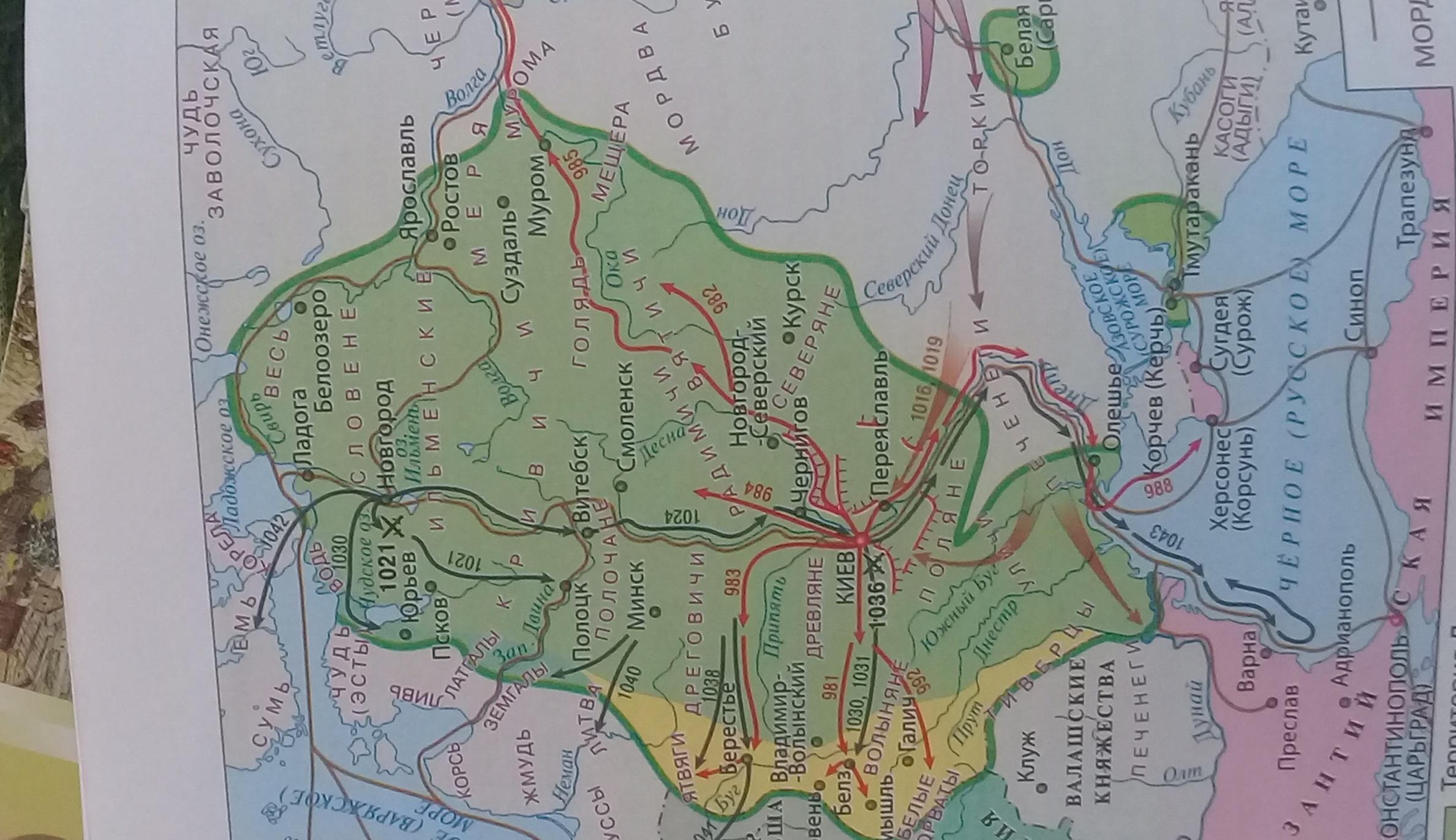 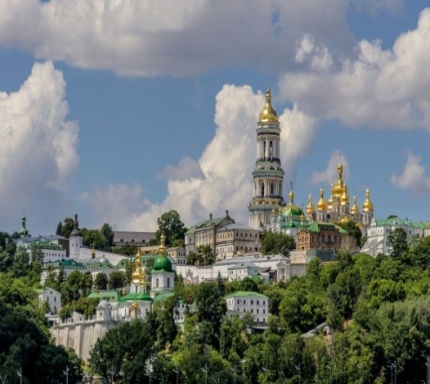 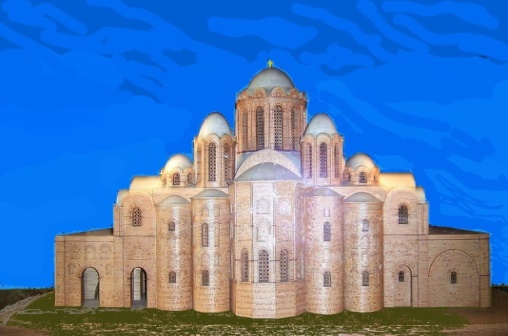 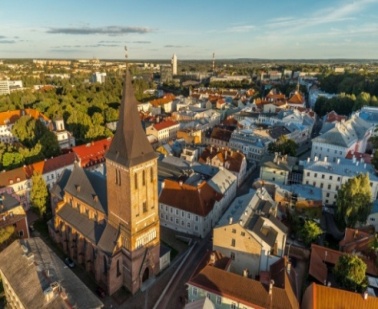 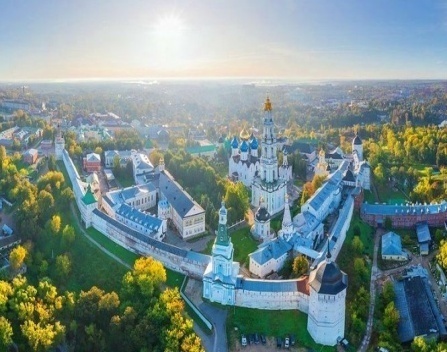 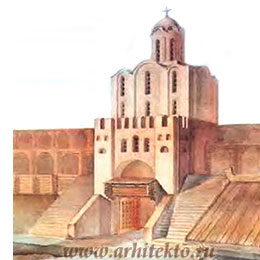 Оцени себя
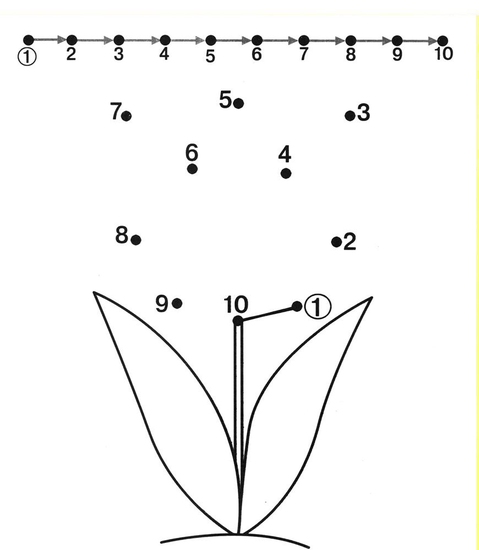 2 - линии, если легко справились с заданиями, 
1- линию, если затруднились,  
0 - если не смогли выполнить задание
Соберите пазл. Что в руках у Ярослава?
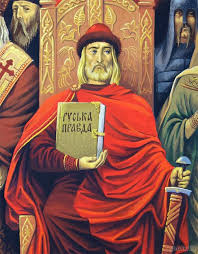 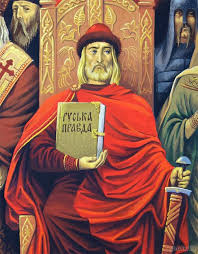 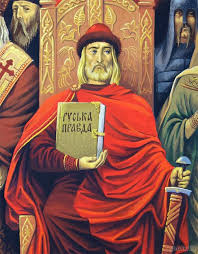 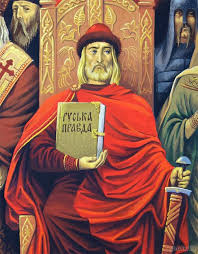 Русская Правда
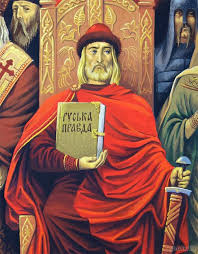 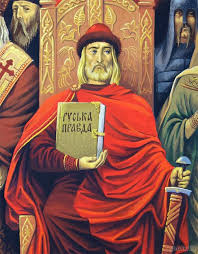 Расшифруйте ребус
,,                ,
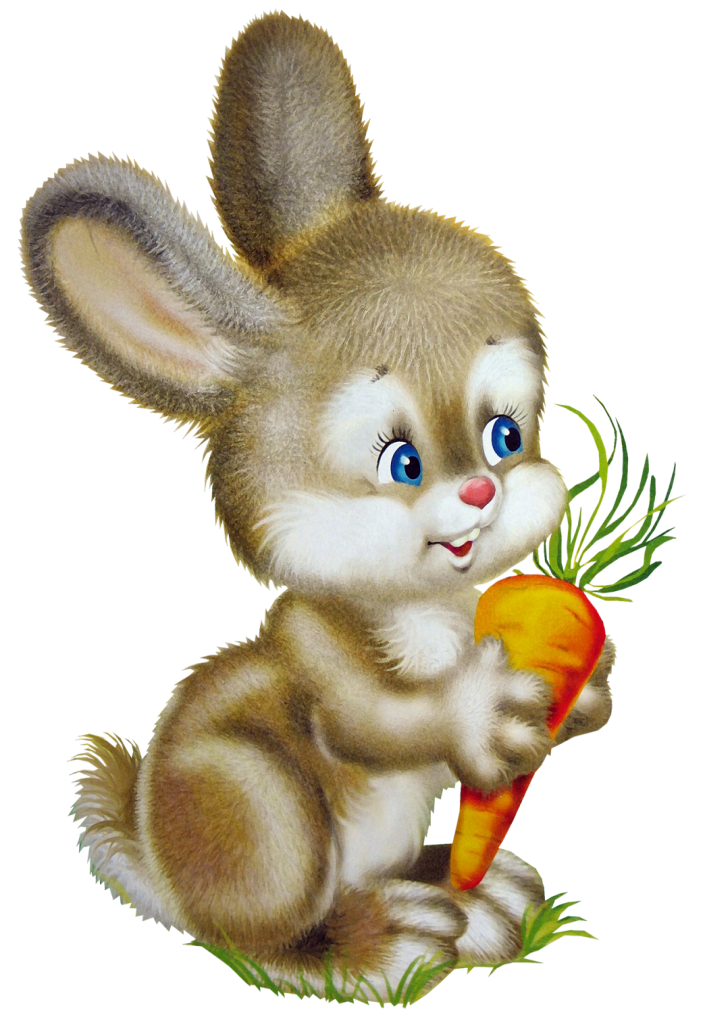 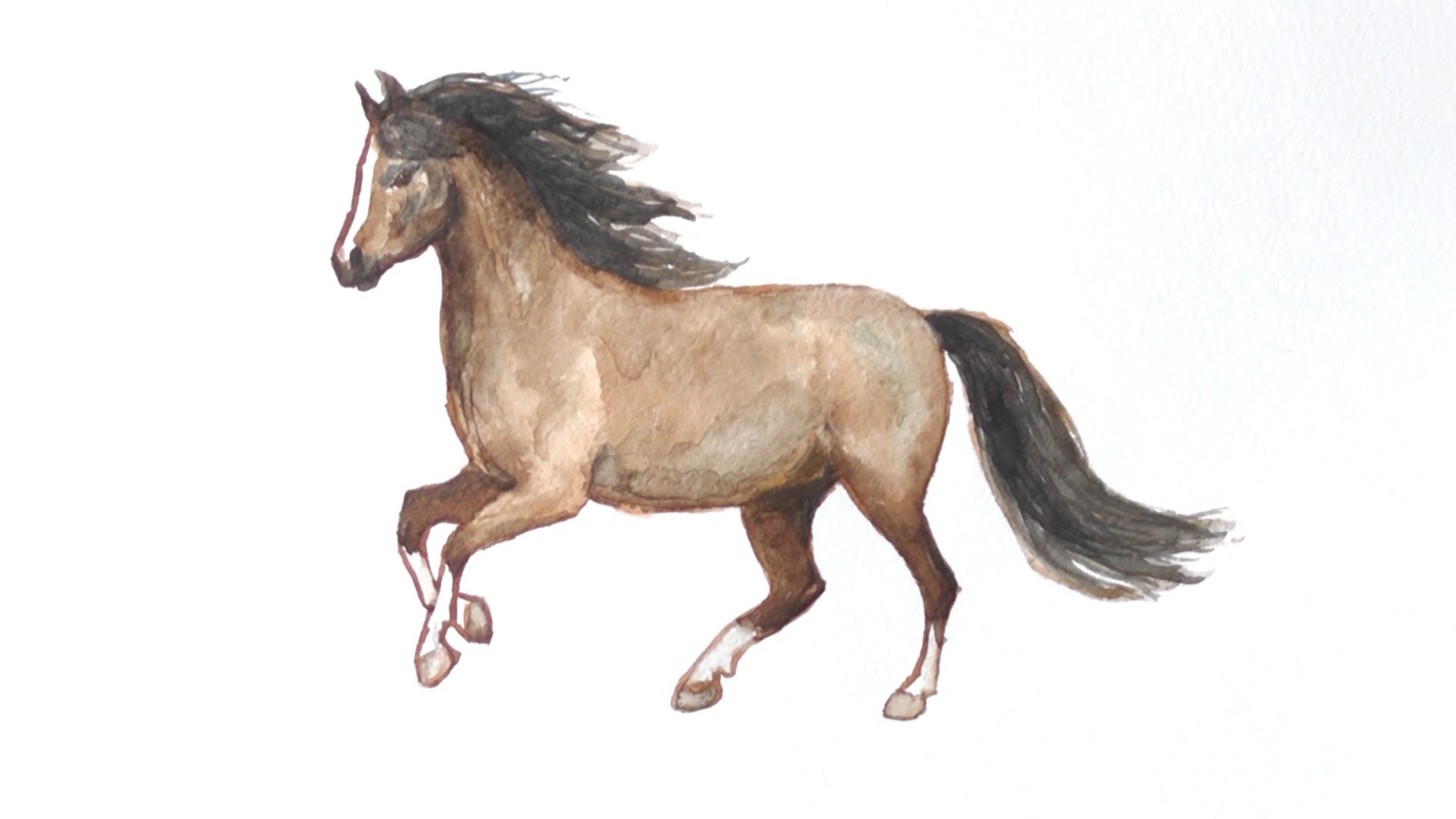 Русская правда – свод _________, составленный _____________ в ______ веке
Русская правда – свод законов, составленный Ярославом Мудрым в XI  веке
Алексей Кившенко. Чтение народу Русской Правды в присутствии великого князя Ярослава
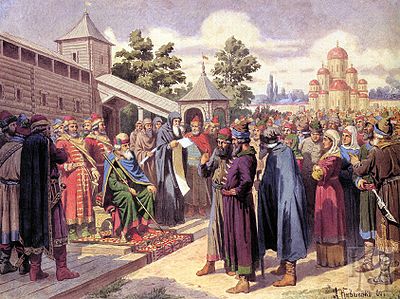 Выполнение проекта
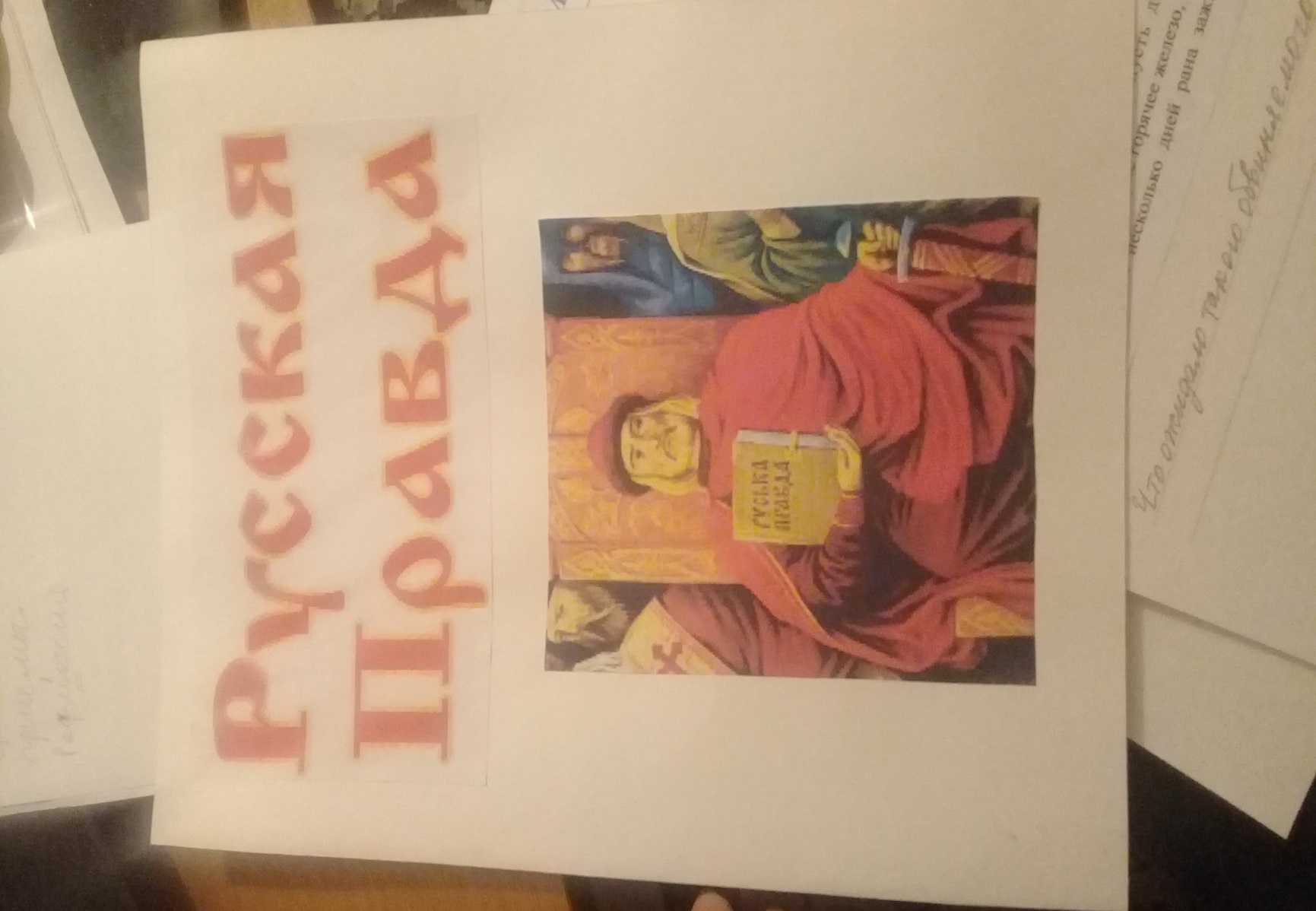 Ст. 1. Если человек убьет человека, то мстит брат за брата, сын за отца или двоюродный брат, или племянник со стороны сестры; если не будет никого, кто бы отомстил, положить 40 гривен за убитого
12. А за (убийство) дворецкого или конюшего (платить) 80 гривен. 13. А за (убийство) княжеского тиуна, ведавшего селами или пашнями (платить) 12 гривен. 14. А за (убийство) рядовича (платить) 5 гривен. Также (платить) и за боярского (рядовича)
Иван Билибин. Суд во времена Русской Правды
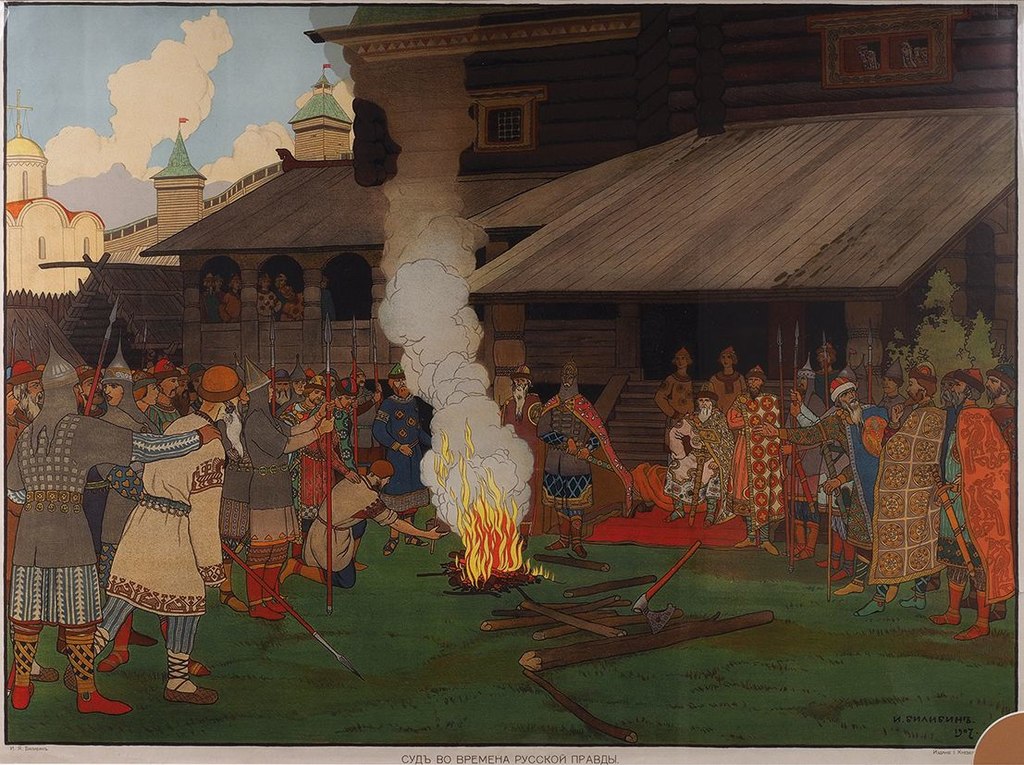 Свободное населениеКнязь     Тиун    Гридин     Бояре
Что отражает Русская Правда?
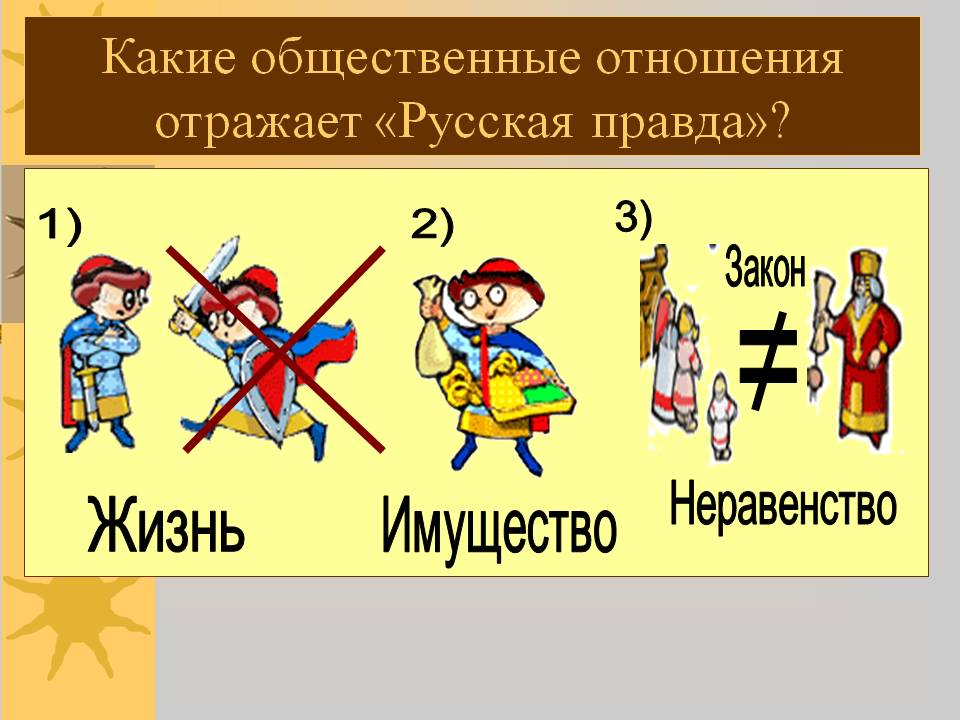 Династические браки
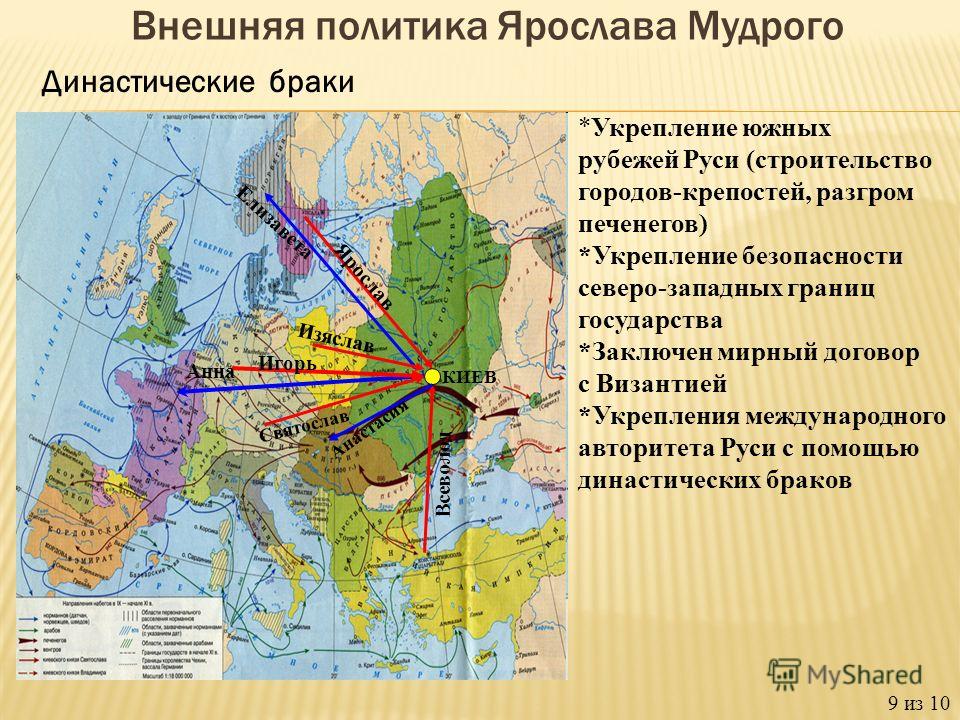 Династический брак – брак между представителями правящих династий разных государств
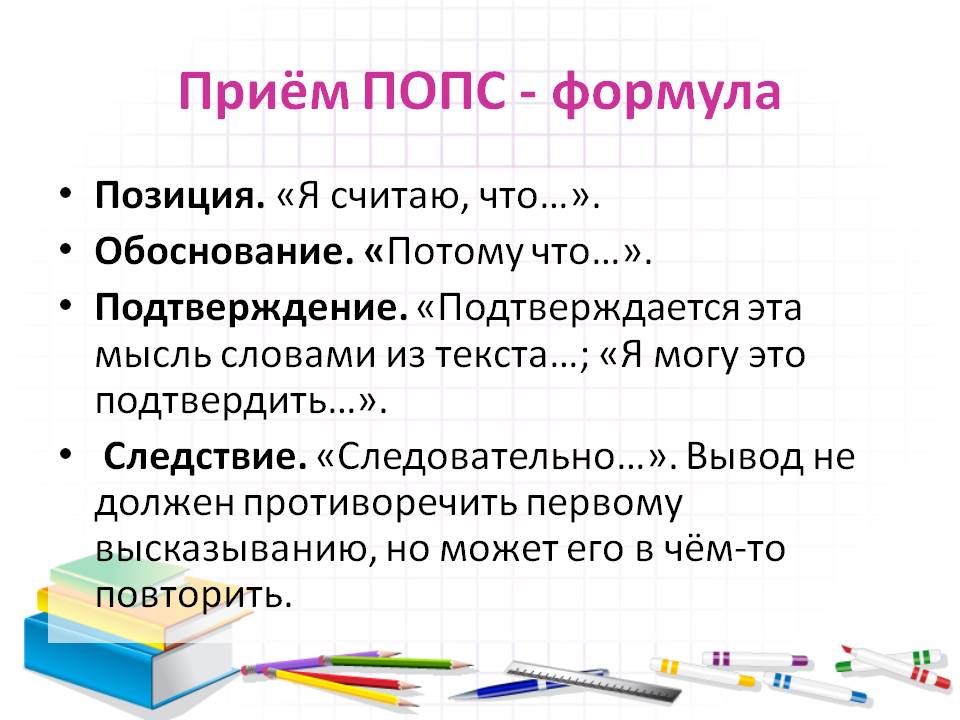 Рефлексия
Сегодня на уроке я узнал….
Мне было интересно….
Я научился ….
Было трудно…
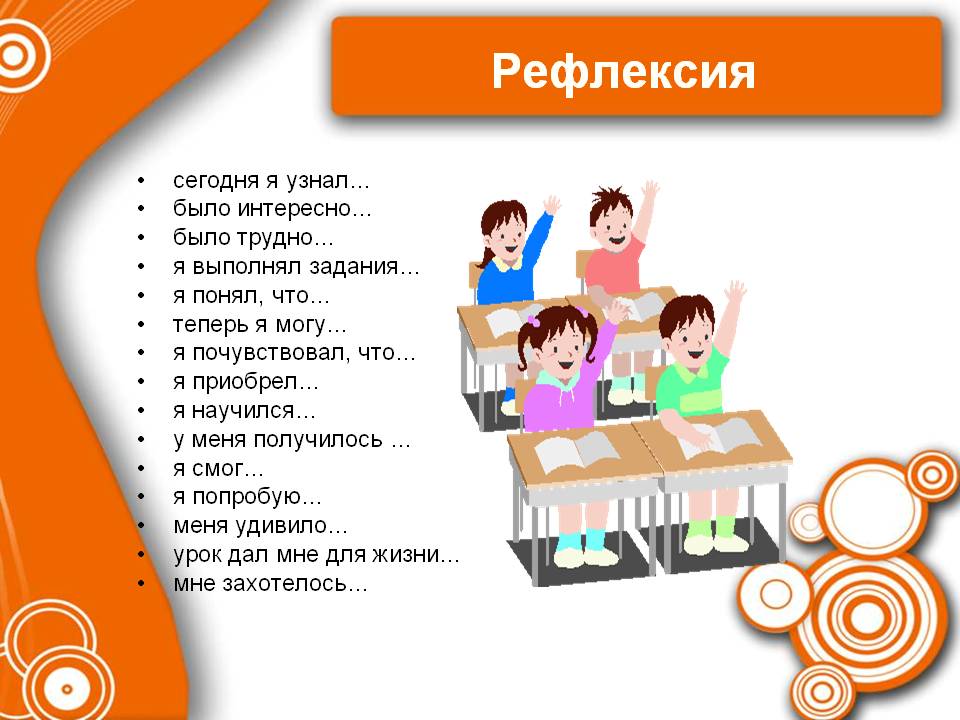